Building Learning Communities to Enhance Assessment
Jenny Hill
Associate Professor



Harry West
Graduate Tutor
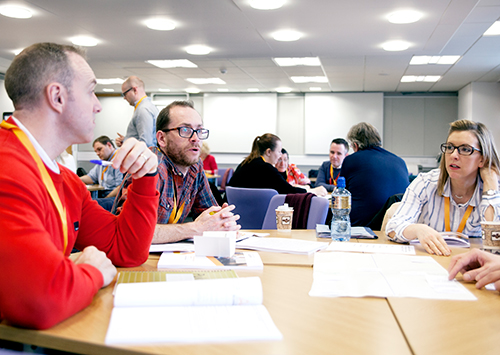 7 June 2018
Image courtesy of Advance HE
Session outline
1. Context 

2. What is the purpose of assessment & feedback in HE?

3. Reconsidering assessment and feedback in HE

4. Improving your assessment literacy and that of your 
    students through learning communities

5. Programme focussed assessment 
    to enhance practice

6. Overall implications for practice
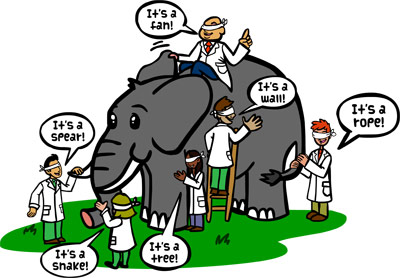 1. Context
assessment and feedback are arguably more influential to the learner experience than teaching (Hattie & Timperley, 2007)

But …

they receive consistently low satisfaction scores in national student surveys around the world (Nicol, 2010; Yang & Carless, 2013)  

assessment standards are being challenged across the sector
Breakout activity 1
What is the purpose of assessment & feedback in HE?
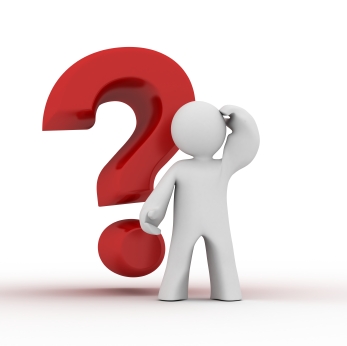 share some examples with us
(5 minutes)
2. Assessment and feedback purpose
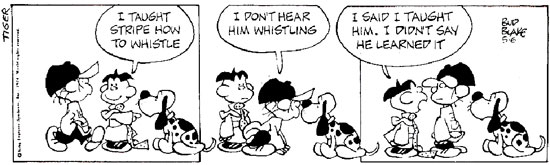 a)  Assessment OF learning 
     (to demonstrate achievement)
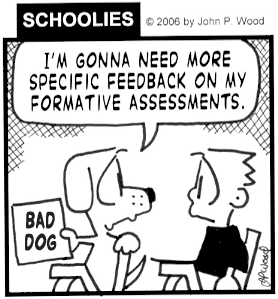 b)  Assessment FOR Learning 
     (to give feedback on L & T)
c)  Assessment AS Learning 
     (to self-regulate)
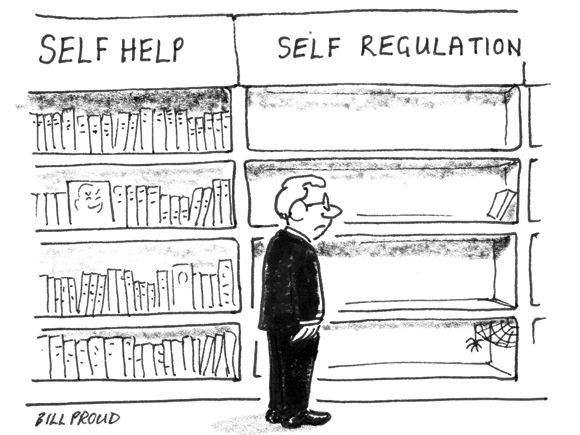 Breakout activity 2
What key issues are you grappling with re A & F?
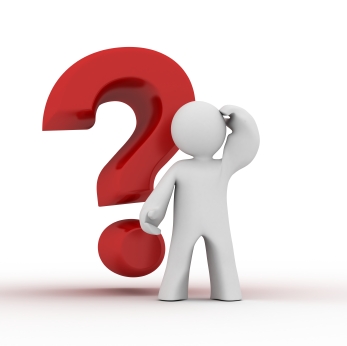 share some examples with us
(5 minutes)
3. Re-considering A & F
What key issues is the sector grappling with re A & F?
Inclusive assessment
- Student-centred learner 
  analytics / dashboards
- PLEs
Authentic assessment
- Real world, live projects
- Co-production
Building assessment self-regulation
- Reflective practition & responsibility 
- Lifelong learning
Grade inflation 
- Calibrating 
  standards
Building self-efficacy 
- Positive mental wellbeing
we challenge you to …

reimagine assessment and feedback …

to promote the knowledge and skills (graduate attributes) needed for academic success and twenty-first century careers

Whilst …

enhancing NSS and TEF metrics
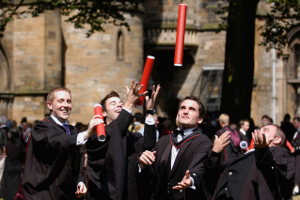 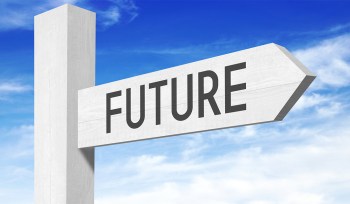 4. Improving assessment literacy
Dialogic feed forward assessment

involve students in dialogic assessment activities 

students use feedback from peers or themselves as part of an ongoing process of developing self-regulation 
    (Nicol & Macfarlane-Dick, 2006)

any assessment that does not build students’ capacity to effectively judge their work is unsustainable 
    (Boud & Malloy, 2013)
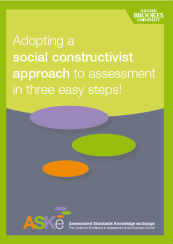 see Oxford Brookes ASKe leaflet
leaflet
Example dialogic feedforward in a FET module at UWE
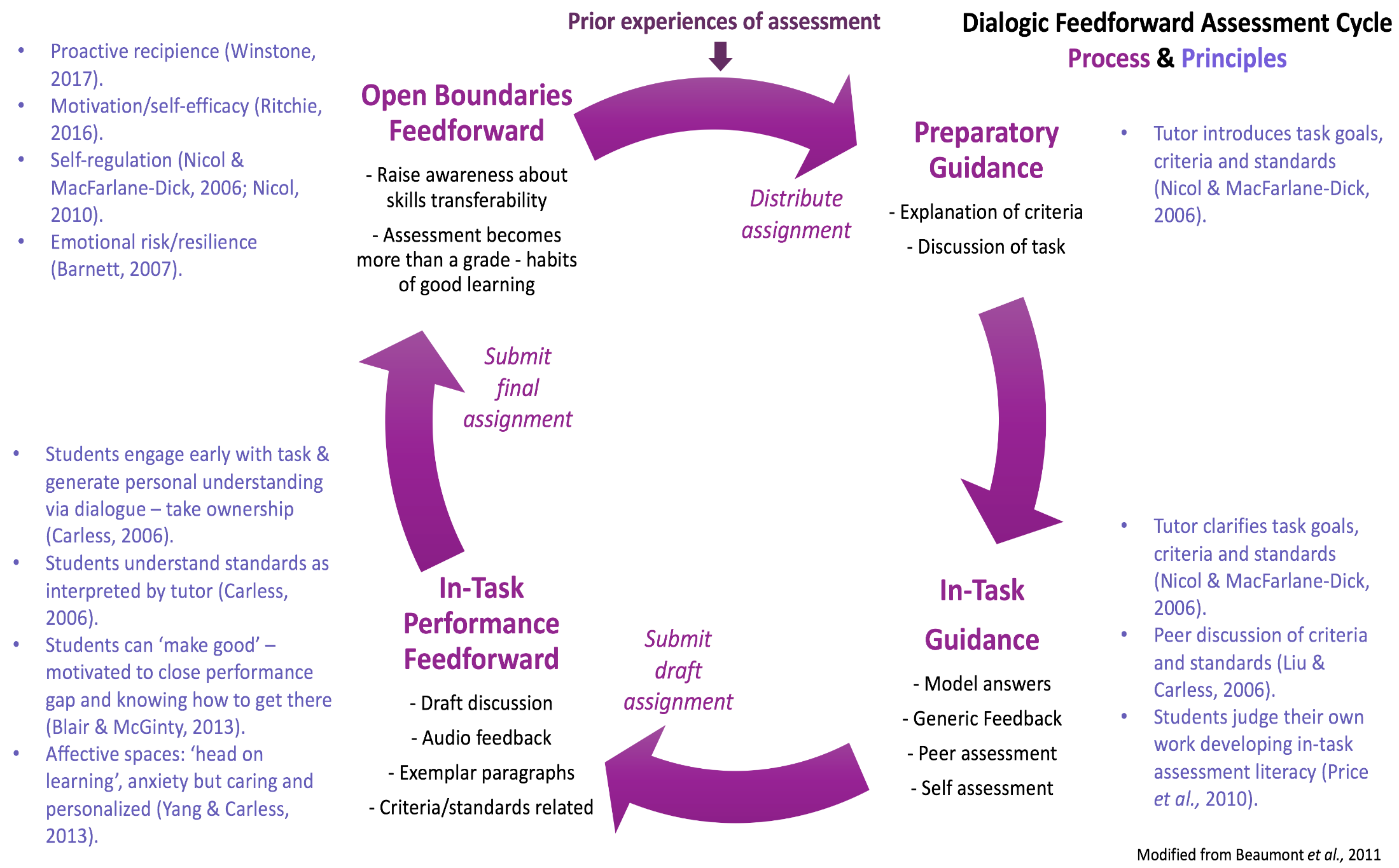 [Speaker Notes: Heutagogy (self-determined learning) (See Hase, S. & Kenyon, C. (Eds) (2013) Self-Determined Learning: Heutagogy in Action. London: Bloomsbury Academic) – double-loop learning process

Heutagogical capabilites: self-sufficiency in learning, reflexivity, applicability of what is learnt, positive learning values]
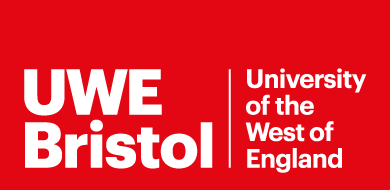 Selected results
conversation compels students to engage critically with their work:

‘when I have had drafts handed back to me and it’s just written over, either I don’t understand what they are trying to say, or it’s not clear enough. I can ask you questions if we’re talking to each other about it, it’s easier to see things … It’s definitely better to talk about it’  R7

‘I’ve had it before where you get electronic feedback and you might not be sure what some of the comments mean … being able to discuss it is important. You get that progress and can discuss how you can change it as opposed to just saying this is wrong’  R9
[Speaker Notes: Students can decode feedback: gain greater understanding of the written feedback through verbal clarification and use of exemplars

Cathartic spaces – ‘coming clean’ with progress,  

Affective space - Being judged – head-on learning but they have the emotional capacity to cope with this]
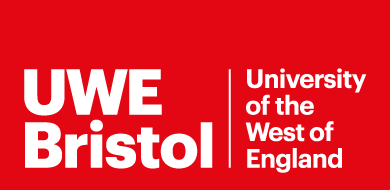 task-specific behaviour … and self-regulation

‘it helped me to realise how to critique my own essays because I was able to sit down with you and go through the essay and know exactly why you were commenting on something … It allows me now to see in other essays the same things I’m doing’  R10

‘Now, I feel like I can evaluate at different stages throughout assessment and therefore make changes. Before, I just skimmed over work, handed it in, and got feedback at the end without really thinking about it’  R29
[Speaker Notes: Nicol’s self-regulation
Baxter-Magolda’s self-authorship]
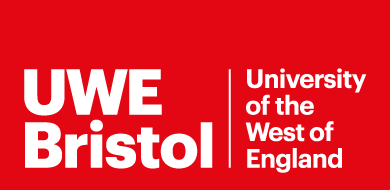 Self-efficacy - students display stronger beliefs in their capabilities to accomplish tasks in future

Altered their learning behaviour:

‘I’ve altered the way I approach other modules … like preparing essay plans for exams … when I was doing my plans I said ok that needs more, that needs a reference, because I had thought about it for the Ecology essay’  R28

Enhanced NSS / TEF metrics

all students rated the module as giving them high quality feedback: detailed, conversational, personalised, timely, multi-faceted
[Speaker Notes: R28 student got 68% for the desert exam]
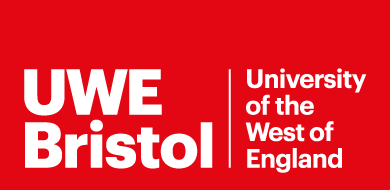 Enhanced performance
Significantly higher marks 2015-17 v 2011-13 
(p = < 0.0001)
Average Ecology mark 4.5% higher than average mark for other second year optional modules (p = 0.01)
* Did not have a 
  meeting
Dialogic assessment
Current research: dialogic spaces to consciously encounter emotion 
and enhance positive mental wellbeing
[Speaker Notes: Mean mark increase 2011-2013 to 2015-2017 of 7%: 56% to 63%

Increase seen most in moving students from 2:2 to 2:1.  Reduction in students failing module.  Increase in first class marks.

Mean final year mark for students taking Ecology (n=31): 61.7%
Mean final year mark for students not taking Ecology (n=12): 57.2%
Difference of 4.5% again but not significant at p=0.05]
5. Programme focussed assessment
assessment of student learning specifically designed to address key programme learning outcomes

enables: 

a planned and coordinated approach to the design and inclusion of assessments across a programme 

an appropriate range of assessments ‘of’, ‘for’ and ‘as’ learning 

evaluation of assessments in an integrated and longitudinally oriented manner

collaboration between various contributors to the programme

builds learning communities - allows assessment calibration
Integrated Programme Assessment at Brunel
decoupled assessment from modules

formative work supports fewer summative assessments
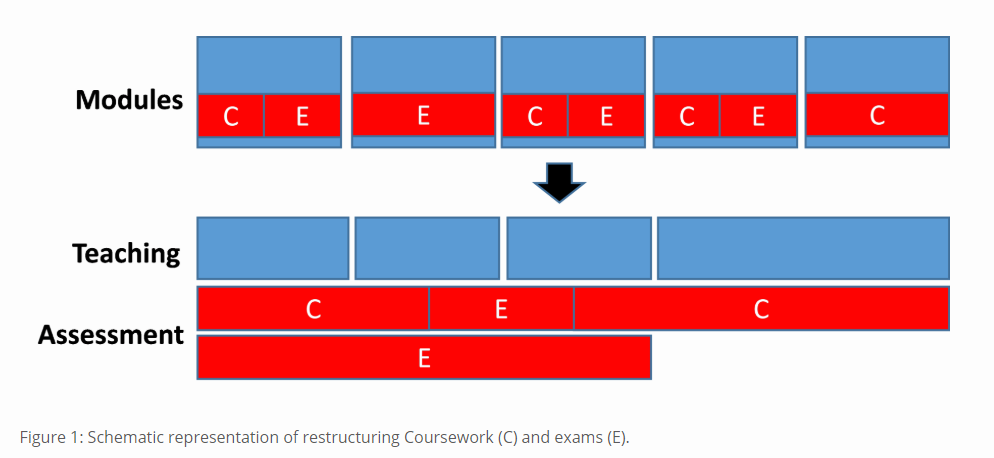 Why do we need to calibrate assessment judgement?
Gov. introduced the Teaching Excellence Framework (TEF) in 2016 to recognise and reward excellent teaching in UK 

DfE introduced a grade inflation metric to the TEF in September 2017: 

‘Assessors should not consider the proportion of 2:1s and firsts 
to provide evidence as to the quality of teaching’ 

Why?  Because the profile of UK degree outcomes has shown considerable upward drift over recent decades
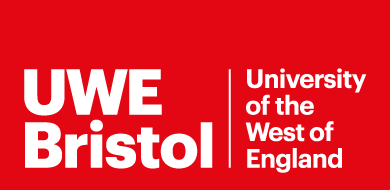 percentage ‘good’ geography degrees in UK risen from 40% in early 1970s to 71% in 2010 and 80% in 2016
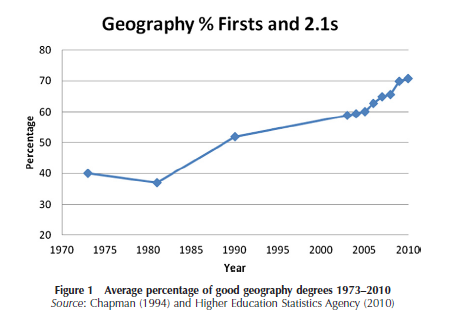 (Source: Thornes, 2012 and RGS unpublished)
assessors must understand and consistently apply academic standards to ensure comparability of outcomes
[Speaker Notes: Social Moderation involves discussion of grading but is generally focused on agreeing marks 
Calibration is about shared knowledge of standards, often achieved through social moderation processes in order to create ‘calibrated’ academics]
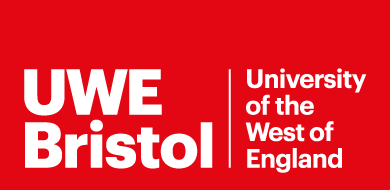 Breakout activity 3
Approaches to reduce variation in judging academic standards
Which are the best activities to assure standards & why?
[Speaker Notes: “Consistent assessment decisions among assessors are the product of interactions over time, the internalisation of exemplars, and of inclusive networks. Written instructions, mark schemes and criteria, even when used with scrupulous care, cannot substitute for these” (HEQC, 1997)

‘calibrated’ academics … are able to make grading judgements consistent with those which similarly calibrated colleagues would make, but without constant engagement in moderation. The overall aims are to achieve comparability of standards across institutions and stability of standards over time (Sadler 2012)]
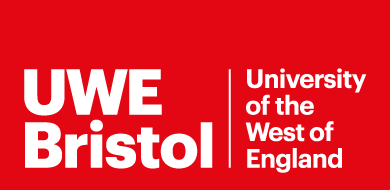 One example from an experienced HE academic …
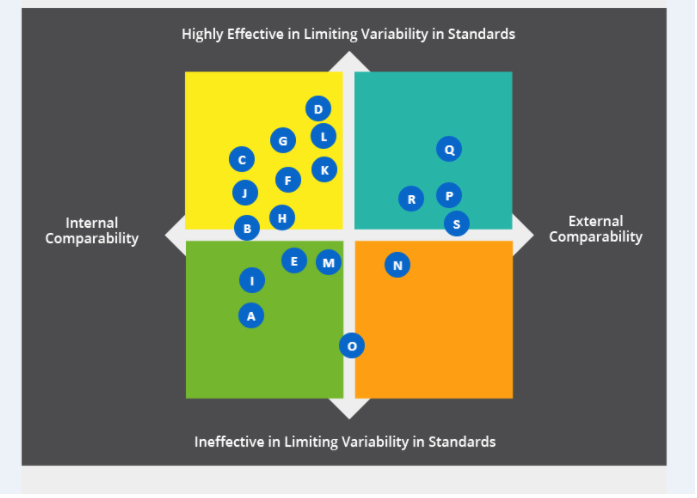 Ineffective (?):
A = Peer scrutiny of module assessment
E = Second marking of all work
I = Use of a detailed marking scheme
M = Moderation by comparing staff marks
Effective (?):
P = External examining 
Q = Markers have externally examined 
R = Markers are members of a learned society 
S = Markers familiar with national benchmarks
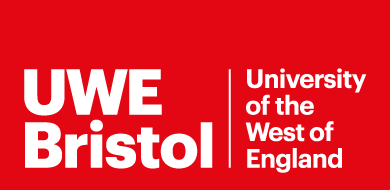 6. Implications for practice
To rise to the challenges of A & F in future, we could: 
 
Work actively in programme and/or department teams, reaching out to disciplinary communities of practice 

Deliver curricula with coherent assessment objectives and standardised grading schemes to facilitate developmental feed-forward 

Undertake calibration activities in programme teams to help staff gain shared understanding of different levels of work

Deliver more feedback before formal grading, meeting with students or establishing peer feedback 

Use assessment dialogue to support positive mental wellbeing
Any questions?
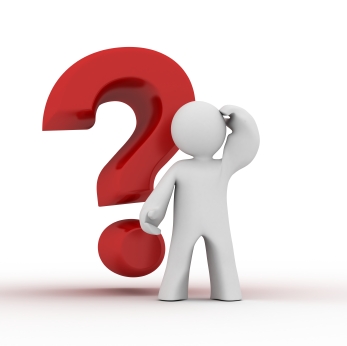 Jennifer.Hill@uwe.ac.uk
Jenny Hill staff profile
Harry.West@uwe.ac.uk
Harry West staff profile
Reference list
Beaumont, C., O’Doherty, M. & Shannon, L. (2011) Reconceptualising assessment feedback: a key to improving student learning? Studies in Higher Education, 36, 671-687.

Boud, D. & Molloy, E. (2013) Rethinking models of feedback for learning: the challenge of design, Assessment & Evaluation in Higher Education, 38, 698-712.

Hattie, J. & Timperley, H. (2007) The power of feedback. Review of Educational Research, 77, 81-112.

Nicol, D. (2010) From monologue to dialogue: improving written feedback processes in mass higher education. Assessment and Evaluation in Higher Education, 35, 501-517.

Nicol, D. & Macfarlane-Dick, D. (2006) Formative assessment and self-regulated learning: a model and seven principles of good feedback practice. Studies in Higher Education, 31, 199-218.
 
Thornes, J.E. (2012) External examiners and the continuing inflation of UK undergraduate geography degree results. Area, 44, 178-185.

Yang, M. & Carless, D. (2013) The feedback triangle and the enhancement of dialogic feedback processes. Teaching in Higher Education, 18, 285-297.